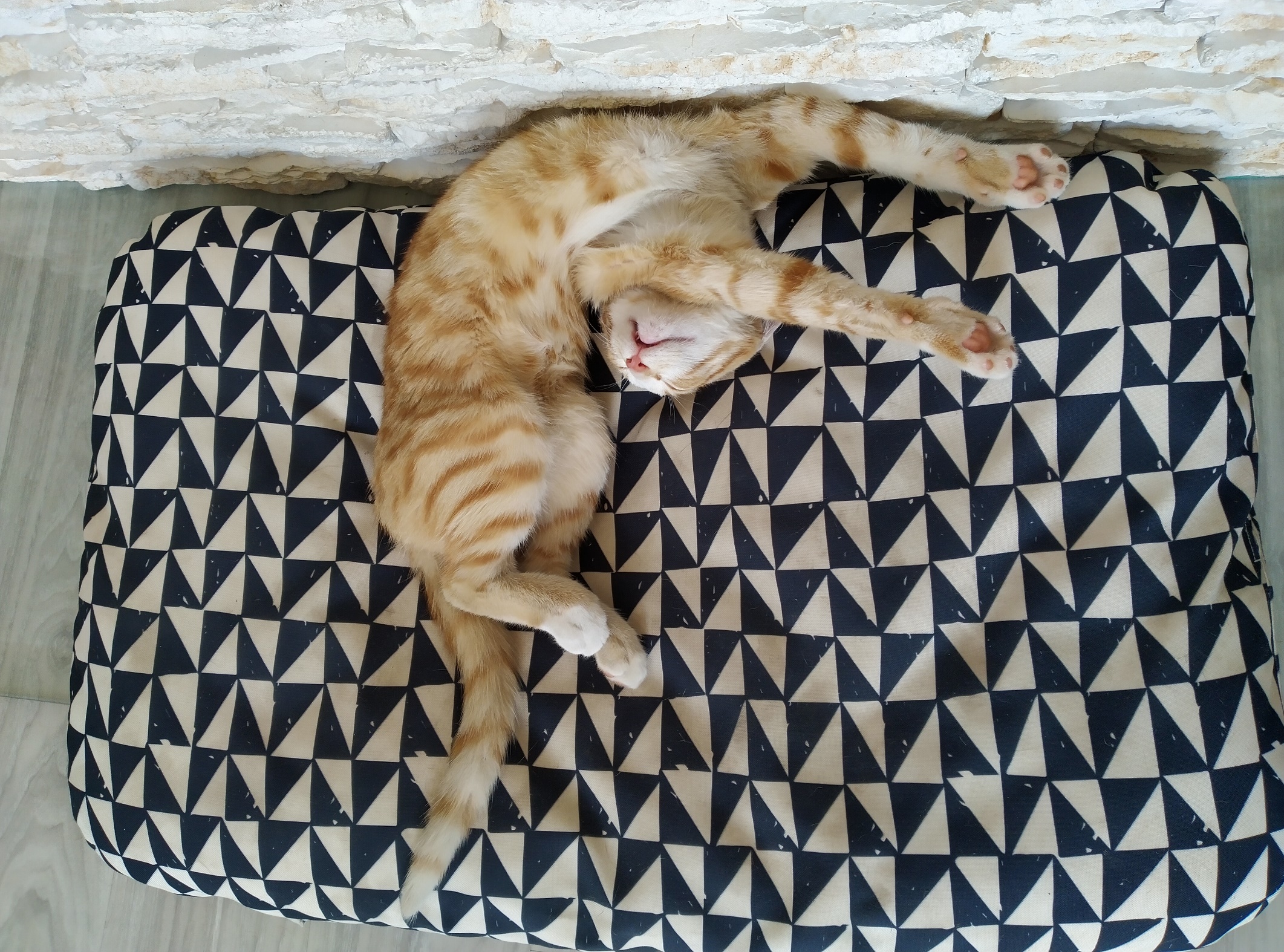 Projevy časté na ploskách
MUDr. Nevřalová Klára
Psoriasis plantaris
K odlišení histopatologie, známky lupénky většinou i jinde po těle (lokty, kolena, sakrálně)
Pustulosis plantaris
Sterilní pustuly,
k odlišení histopatologie, často nález i na dlaních (pustulosis palmoplantaris)
Hyperkeratosis plantaris
diff.dg. tinea pedis hyperkeratotica –pozitivní mykologie, postižení meziprstí a nehtů, eczema hyperkeratoticum -histopatologie
Eczema hyperkeratoticum
Keratosis plantaris punctata
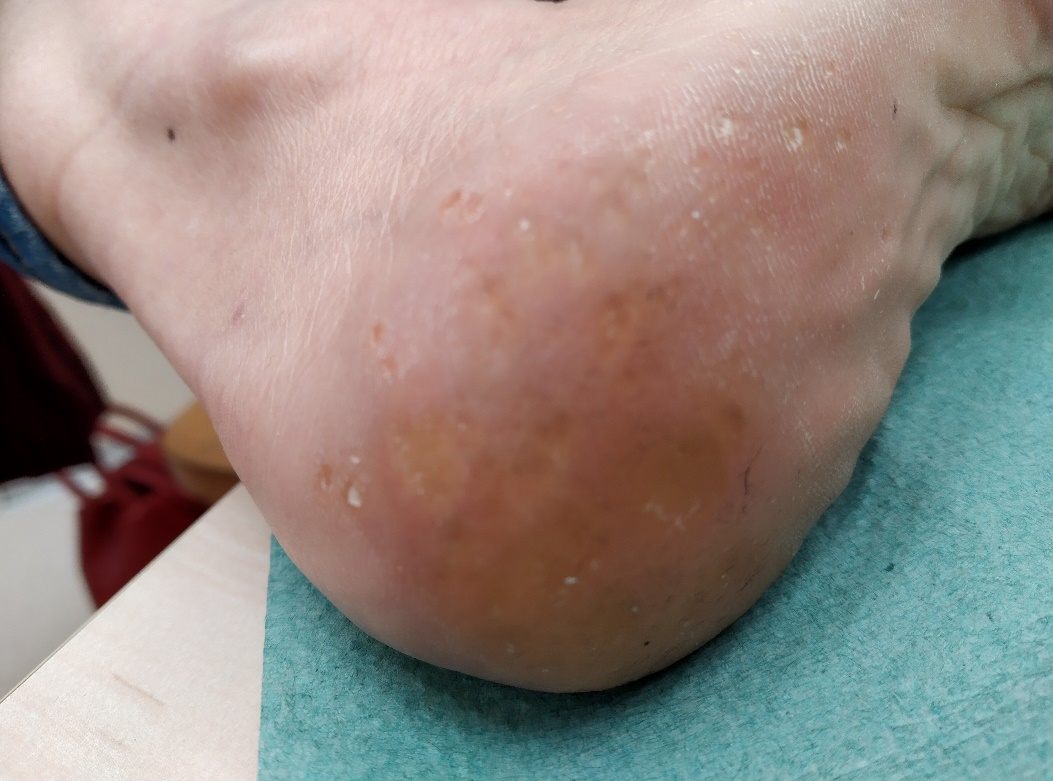 Genodermatóza – Keratosis palmoplantaris punctata, AD
Verruca vulgaris plantae
HPV 1, 2, 4, 7
Solitární i mnohočetné
Clavus
Kuří oko, ložisková hyperkeratóza nad kloubními vyvýšeninami
Plantární syfilidy
Lichenoidní papuly, Biettův límeček,
sérologické testy na lues
Verukózní carcinom
Histopatologie,
Epithelioma cuniculatum, carcinoma spinocellulare
Mallum perforans
Diabetes mellitus, špatně se hojící
K.T., r.1985
OA: M.Bechtěrev HLA B27 pozit, iridocyklitis OS in anam, mírná pozitivita ANA, hyperurikémie 
FA: Adalimumab od 20.8.2019 , NSA-Biofenac
AA: 0
Abúzus: 0
RA: psoriáza negat 

NO: Asi od března 2020 tvorba terčíků s deskvamací po stranách trupu, pak na ploskách a zápěstí. 
Na ploskách se opakovaně střída tvorba pustulek, pak deskvamace s erytémem. 
Šupiny na mykologii negatívne. Stěr ad bact+kvasinka negat
PE neprovedena
Lokálně: Dermovate ung, Fucicort crm, Lipobase crm s částečným efektem

Subj.: svědí, tvoří se praskliny  
Obj.: na ploskách, hranách a prstech erytémové terče s deskvamací, na prstu až mokvání a krvácení, dále na dlaních rukou erytém a deskvamace, na trupu a bércích místy psoriaziformní numulární a gutátní terče světle červené
Ress.: Paradoxní reakce při th Adalimumab
Pustulosis plantaris, psoriasiformní terče po těle
Ďakujem za pozornosť!